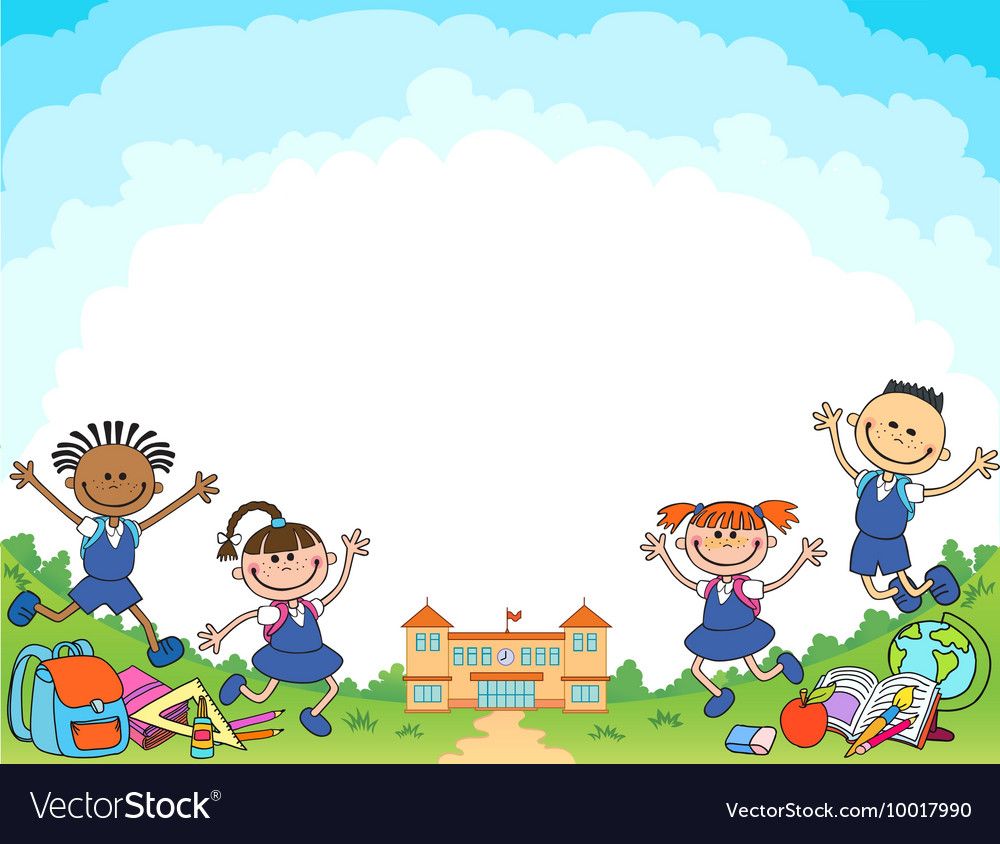 UBND QUẬN LONG BIÊN
TRƯỜNG MẦM NON GIANG BIÊN
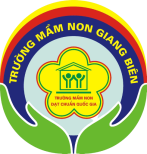 Giáo án phát triển thẩm mỹ
Đề tài: Vẽ con vật bé yêu thích
Lứa tuổi: 5-6 tuổi
Lớp MGL A4
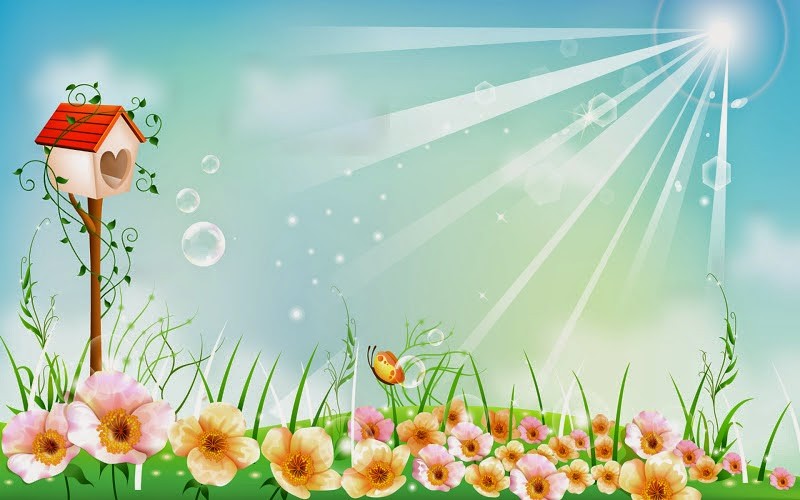 Bài hát
Cháu yêu cô chú 
công nhân
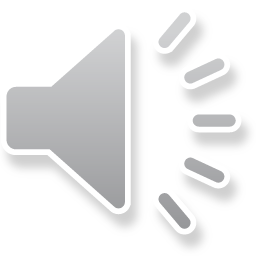 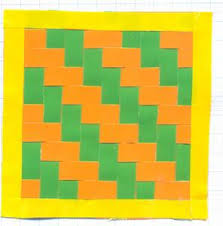 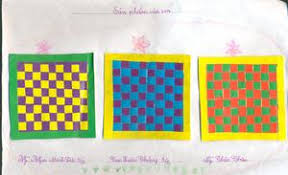 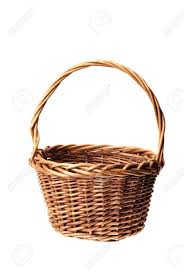 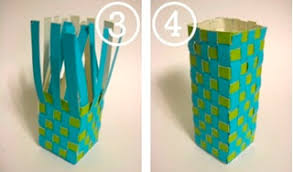 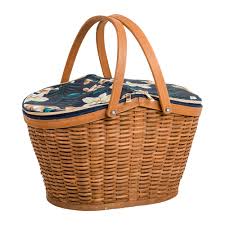 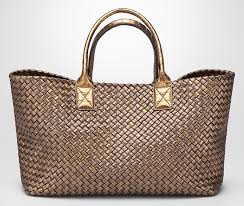